1
程序开发
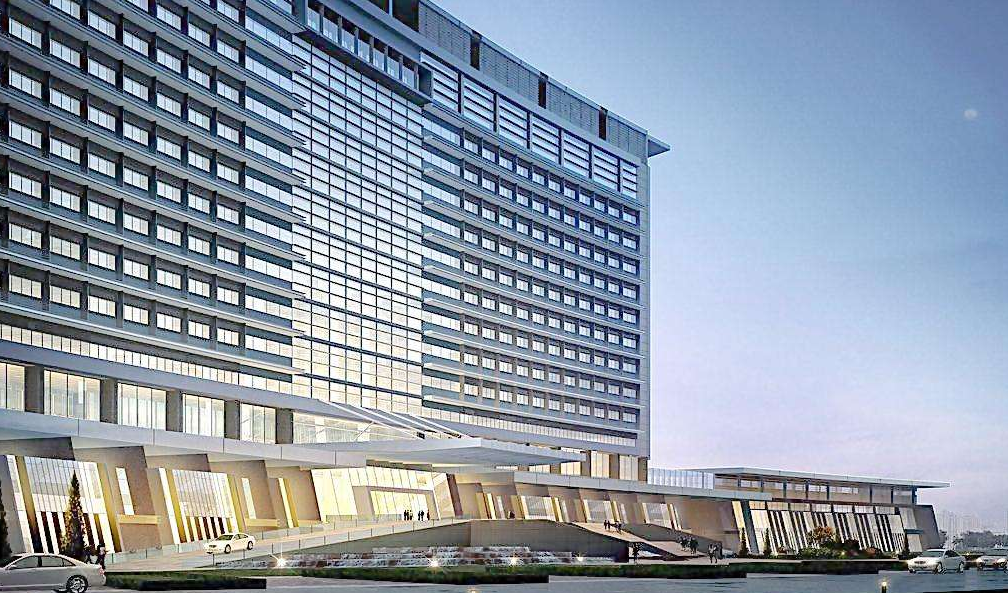 站在用户角度，
从品牌特色及品牌特点出发深度挖掘，
完成网站建设目标。
1
执行标准
2.1 HTML超文本标记语言
2.2  ASP.net程序语言+MSSQL数据库或PHP程序语言+MYSQL数据库
2.3   Flash/JQuery/JS交互设计
2.4   DIV+CSS前端页面制作
2.5 服务器操作平台为Linux / Windows Server 2008
2.6  WEB服务器软件为Apache / IIS
2.7  MD5加密存储，SSL网页加密传输
2.8网站开发工具：visual studio 、Dreamweaver CS、Flash CS、Photoshop CS 等
2
设计策划
用户群体
通过网站访问者区域、性别、年龄结构、知识层次等来规划网站
理念诉求
根据品牌形象，品牌理念规划设计网站
2
视觉传达
用户VIS基础部分分析，包括标准色、标准字、LOGO等等，通过基础VI系统，表述网站配色、结构布局等等
视觉识别
2
信息设计
历史
平面设计
数据统计
设计受众
专业技能
行业现状
1
SEO规范
2.1支持TDK元标签自主定义，符合搜索引擎收录及优化标准。
2.2采用DIV+CSS3样式定义布局，生成静态页面或伪静态页面，更容易被搜索引擎抓取；
2.3  网站布局合理，结构严谨。程序上没有多余的代码，程序设计合理。
2.4递交您的网站到著名的搜索引擎（baidu, 360, google, 等）以及DMOZ分类目录；
2.5创建一个搜索引擎友好的网站地图（sitemap.xml），上传到网页根目录下；
2.6经常更新网站内容，提高搜索引擎蜘蛛的采集率和网站排名。特别是原创的内容；
2.7尽量与一些高质量的网站做友情链接，提高您的网站在搜索引擎中的权重；
2.8提交到相关的行业门户网站，免费指导对网站如何进行网络营销及搜索引擎推广。
3
栏目架构
兼容性
检索时间
反应速度
4
执行力标准
执行力标准
兼容标准
安全标准
压力标准
核心数据MD5加密存储，SSL加密传输。底层防御SQL注入及Cookie欺骗。
实现跨平台、跨系统、跨浏览器页面布局零像素差异。
网站并发连接2000以上快速稳定访问（具体压力承受值因网站主机不同有差异）
支持TDK元标签自主定义，符合搜索引擎收录及优化标准
合作流程
02
01
制定网站建设初步方案；
02
提出相关看法意见和建议； 双方进一步进行协商、修改、补充以达成共识；
03
双方确定网站建设方案具体细节及价格。
3
制定网站建设方案
01
双方签订《网站建设合同》
02
客户支付网站建设预付款
03
客户提供网站相关内容详细资料。如公司介绍、栏目设置等
3
签订合同
01
出具网站初步风格模型框架（JPG格式效果图）
02
客户对初步风格提出修改意见，与我们的设计师沟通磨合
03
修改完善后，交由客户确认首页风格及框架模板设计
3
完成初稿设计
01
基于网站风格模型，全面设计制作所有页面
02
开发网站后台程序、数据库等功能，与前台网页结合
03
修改、测试设计效果，直到完成整体设计
3
网页前端制作与功能开发
01
上传网站文件进行测试
02
客户上网浏览及进行相关操作
03
验收合格。客户支付余款，网站开通，建设完成
3
网站测试路径开通，客户上网浏览验收
01
客户安排人员参加网站管理培训
02
定期检查网站运行状况、进行日常维护
03
按《网站建设协议》进行相应的网站更新维护工作
3
网站管理培训与后期服务
04
通过在线QQ、微信或E-mail、电话等提供技术咨询与支持
项目需求分析
及确认阶段
协商沟通                          
实施定案
项目人员确认
客户需求分析策划
设计风格框架定案
项目执行阶段
网页设计效果图确认      
10工作日
前端及特效制作                   
10工作日
程序开发调试               
10个工作日
项目测试验收阶段 
资料录入及审核
内部及公开测试
程序完善
整站验收
网站上线
6
项目工期
03
项目负责人，成员及联系方式
项目经理：褚 如顶
项目经理：18817718466   联系商务：陈乐乐   15601666687
其他 组员：日常咨询客服    平面设计师   前端程序员    后台开发工程师
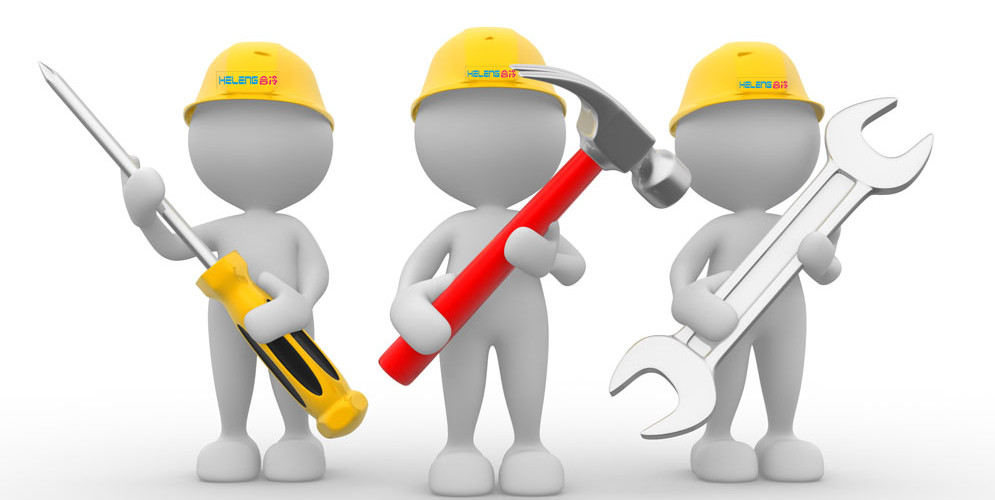 售后服务
04
1
技术服务
提供网站故障的免费维护，365×24 即时服务响应，随时提供咨询服务，一般性问题，
乙方 保证即时解决；特殊问题（需双方沟通裁定）24小时内提出处理意见。
2
网站运维服务
递交您的网站到著名的搜索引擎（baidu, 360, google等）以及DMOZ分类目录；
提交到相关的行业门户网站，免费指导对网站如何进行网络营销及搜索引擎推广。
一年内100条新闻或企业信息
        一年内60张产品或企业动态信息图片
        指定一名人员培训网站后台操作方法
谢谢！